Brackets: Does it factorise? (single)
True/false
Reflect
Your Turn
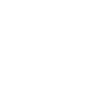 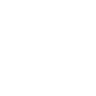 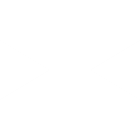 For more videos visit mrbartonmaths.com/videos
Rule
Yes		No
Yes		No
Yes		No
Yes		No
Yes		No
Yes		No
Yes		No
Yes		No
Yes		No
@mrbartonmaths
Yes		No
Yes		No
Yes		No
Yes		No
Yes		No
Yes		No
Yes		No
Yes		No
Yes		No
@mrbartonmaths
Yes		No
Yes		No
Yes		No
Yes		No
Yes		No
Yes		No
Yes		No
Yes		No
Yes		No
@mrbartonmaths
Yes		No
Yes		No
Yes		No
Yes		No
Yes		No
Yes		No
Yes		No
Yes		No
Yes		No
@mrbartonmaths
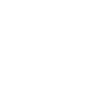 Your Turn
Yes		   No
Yes		   No
Yes		   No
Yes		   No
Yes		   No
@mrbartonmaths
Your Turn - answers
Yes		   No
Yes		   No
Yes		   No
Yes		   No
Yes		   No
@mrbartonmaths